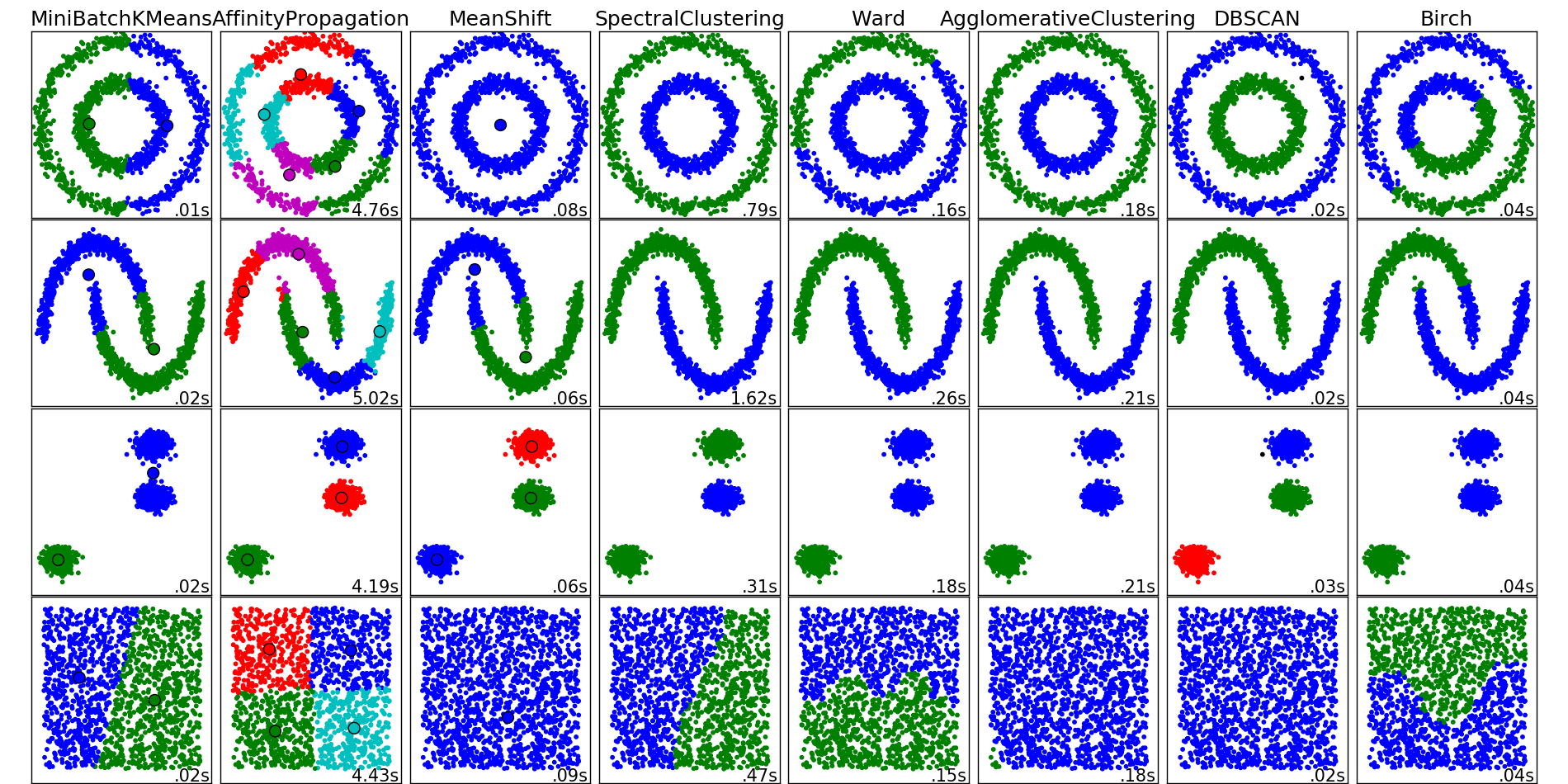 http://scikit-learn.org/stable/auto_examples/cluster/plot_cluster_comparison.html
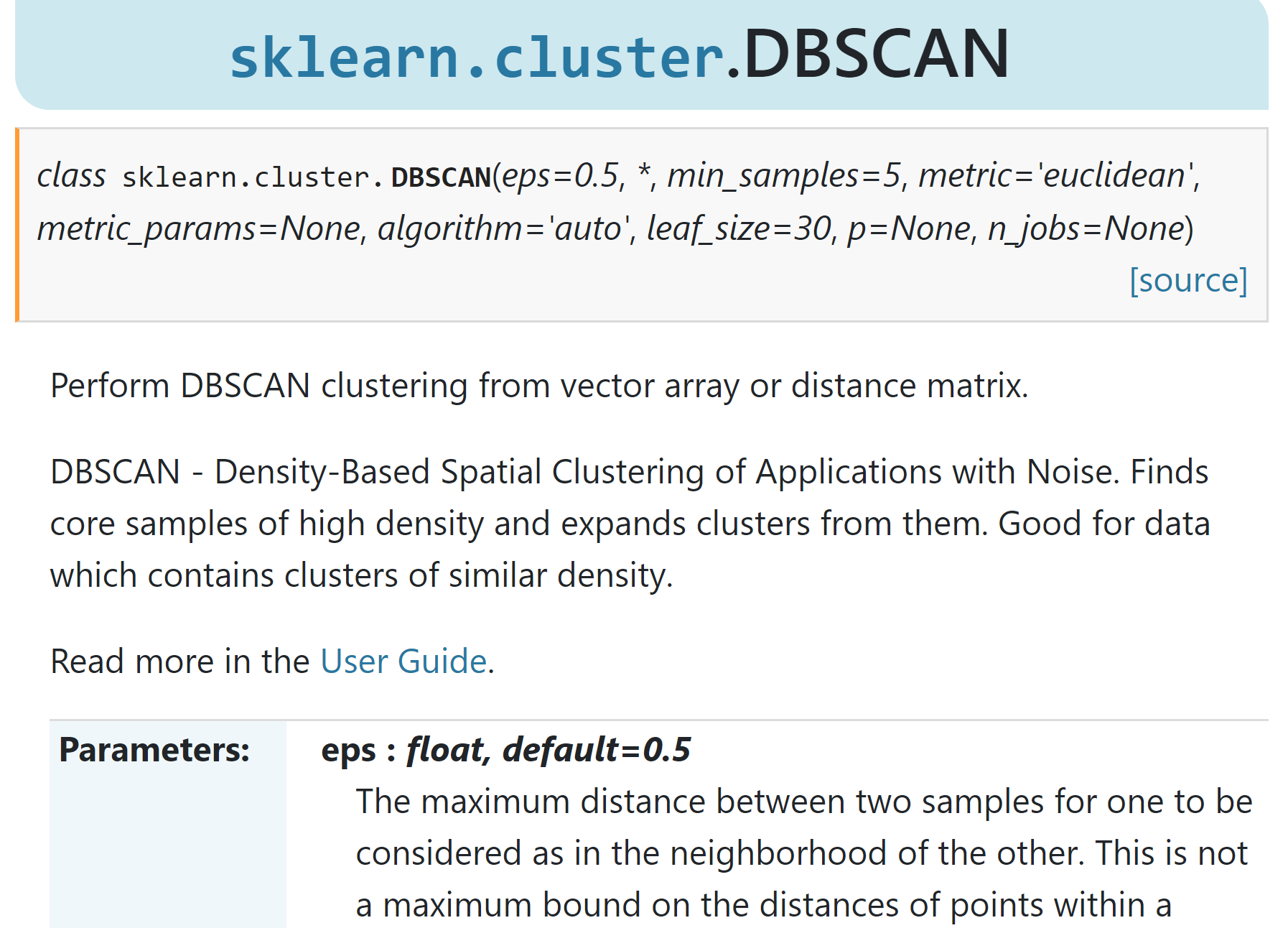 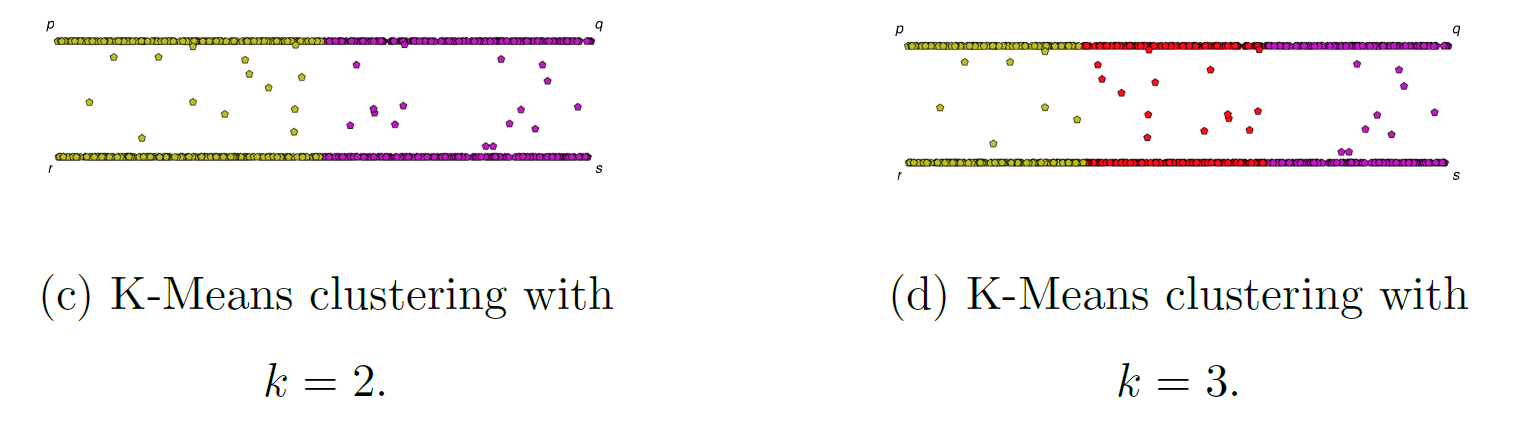 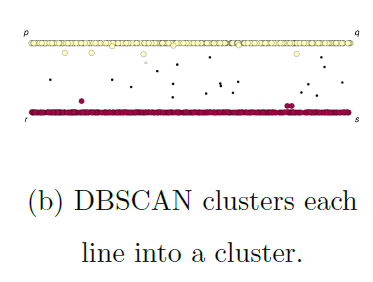 If you care about closeness:
  Complete linkage
  Average linkage
  Ward’s linkage
  K-means
If you care about connected components:
Single linkage
DBscan
Figures courtesy of Wako Bungula
Dbscan (Density-based spatial clustering of applications with noise )
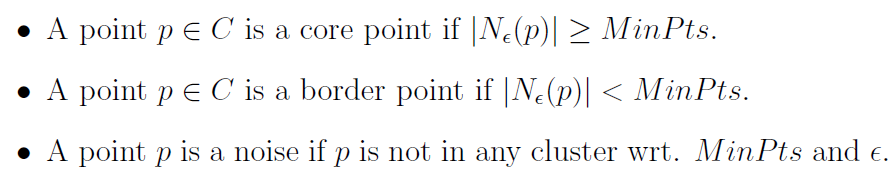 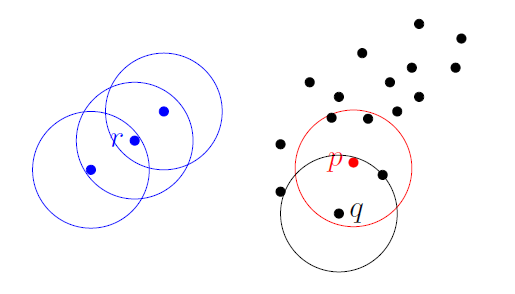 Figures courtesy of Wako Bungula
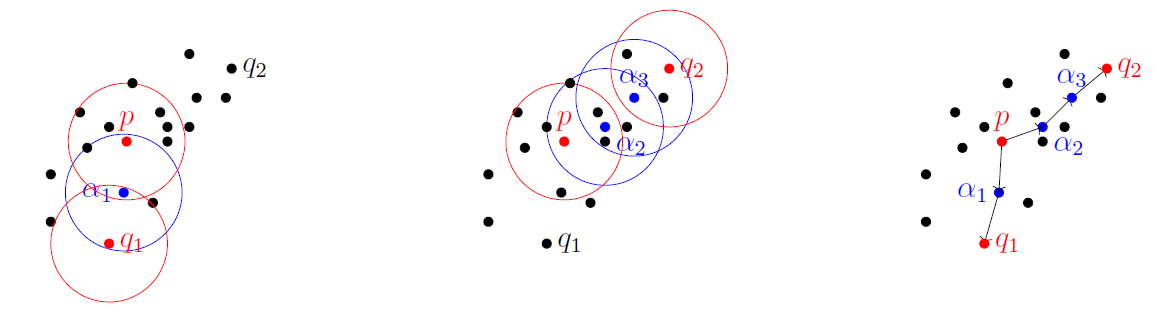 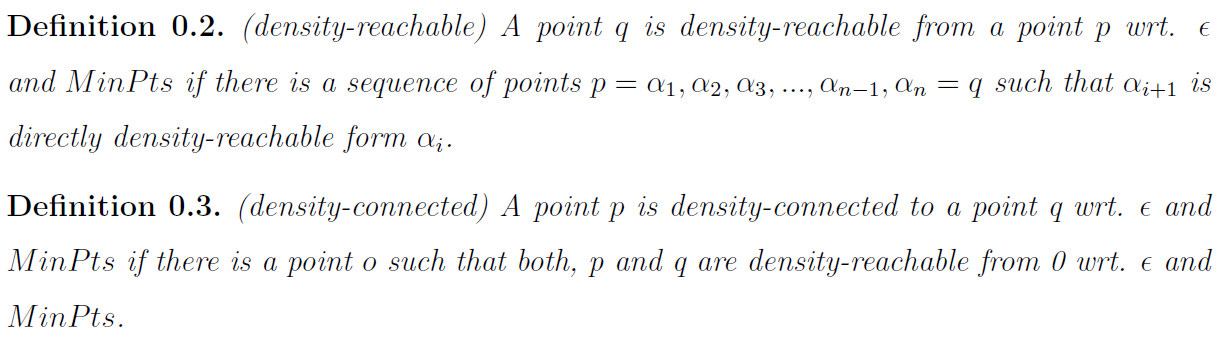 Figures courtesy of Wako Bungula
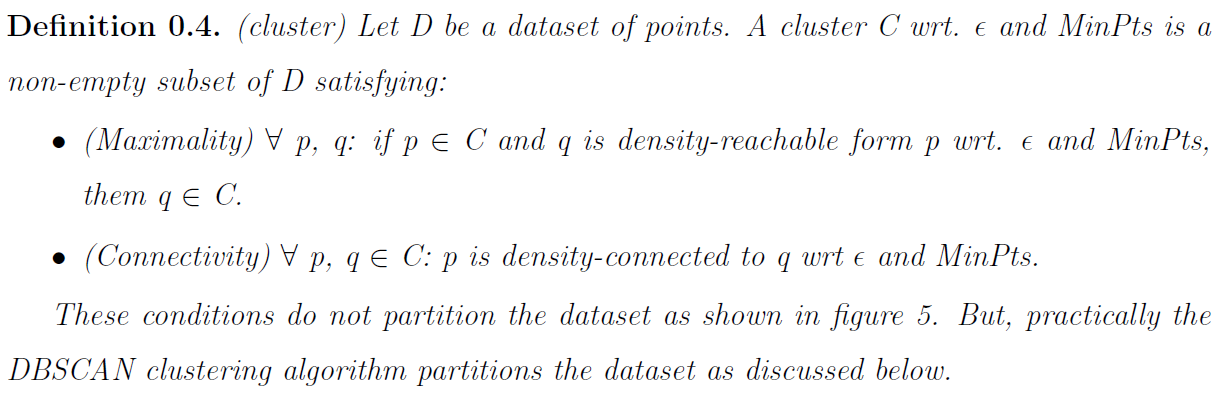 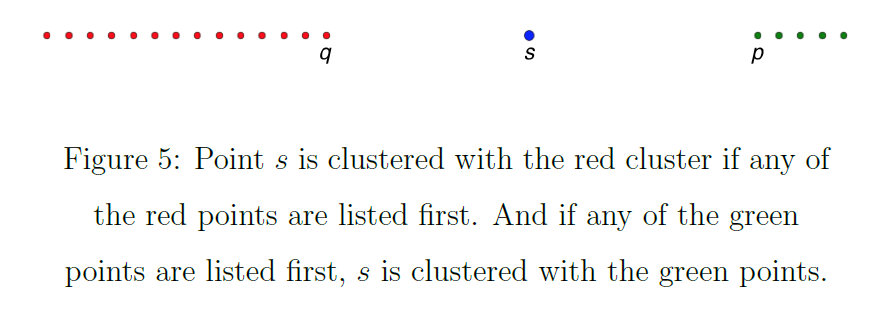 Figures courtesy of Wako Bungula
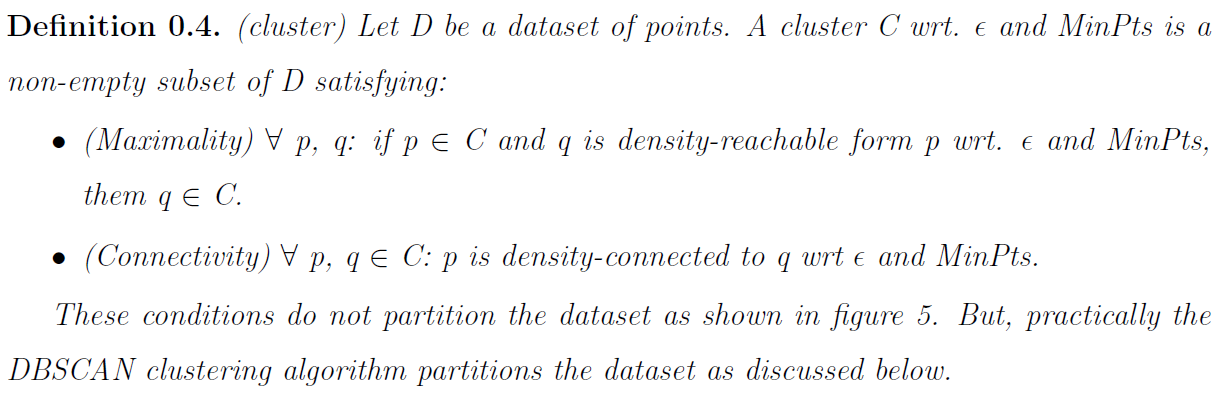 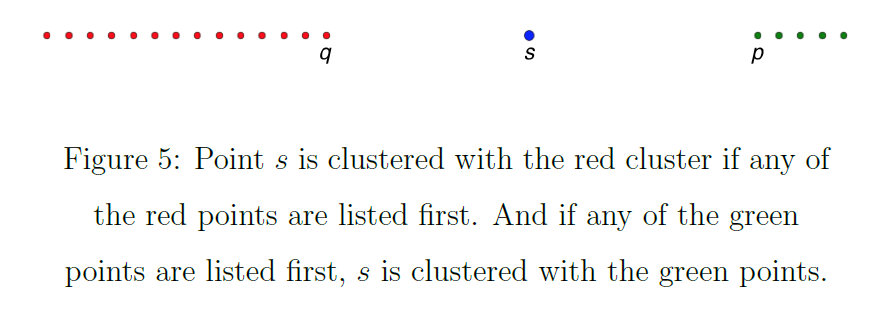 Figures courtesy of Wako Bungula
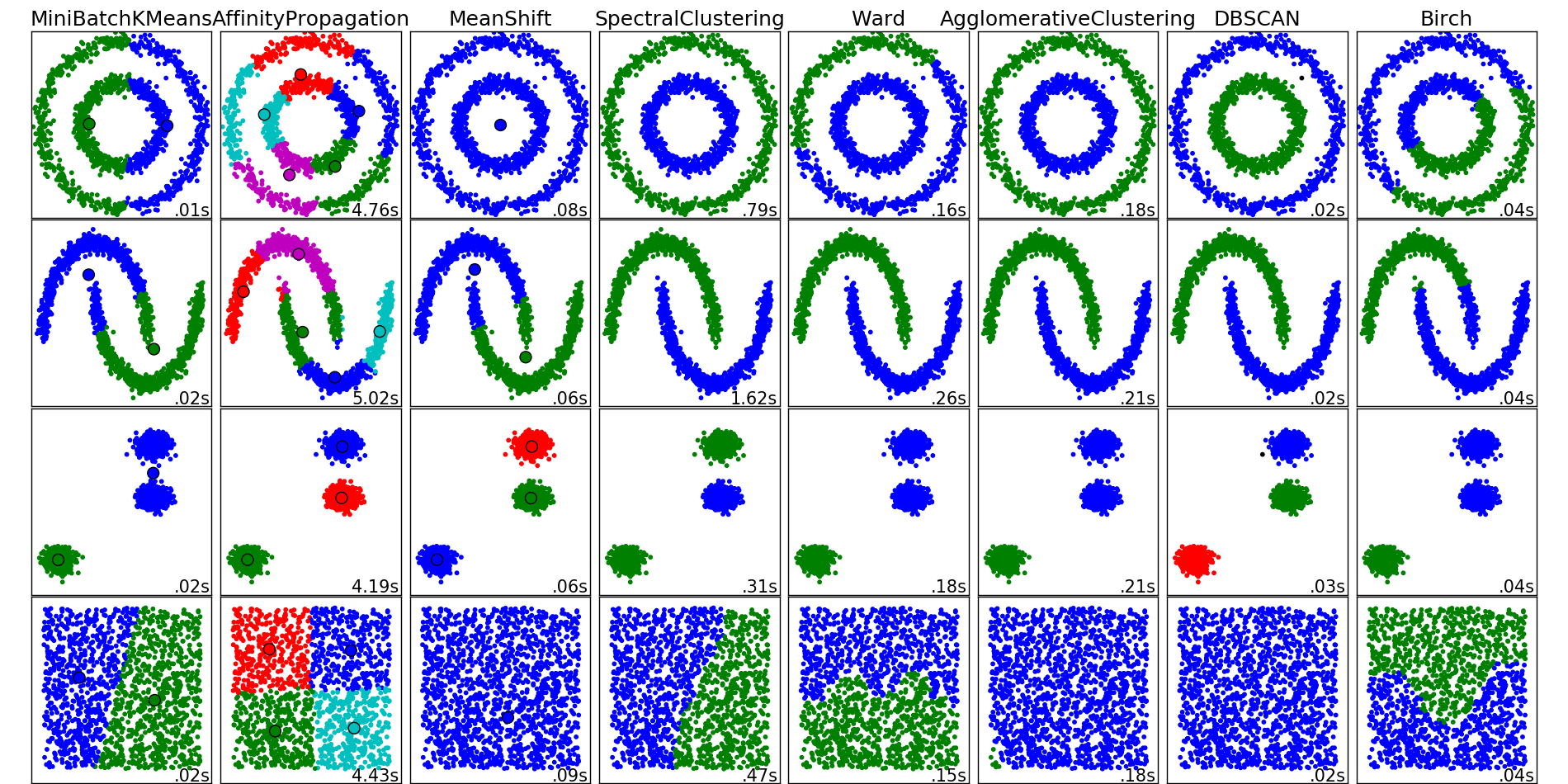 http://scikit-learn.org/stable/auto_examples/cluster/plot_cluster_comparison.html
http://www.bigdata.uni-frankfurt.de/wp-content/uploads/2015/10/
Evaluating-Ayasdi’s-Topological-Data-Analysis-For-Big-Data_HKim2015.pdf
Section 2.2.2:  Distances
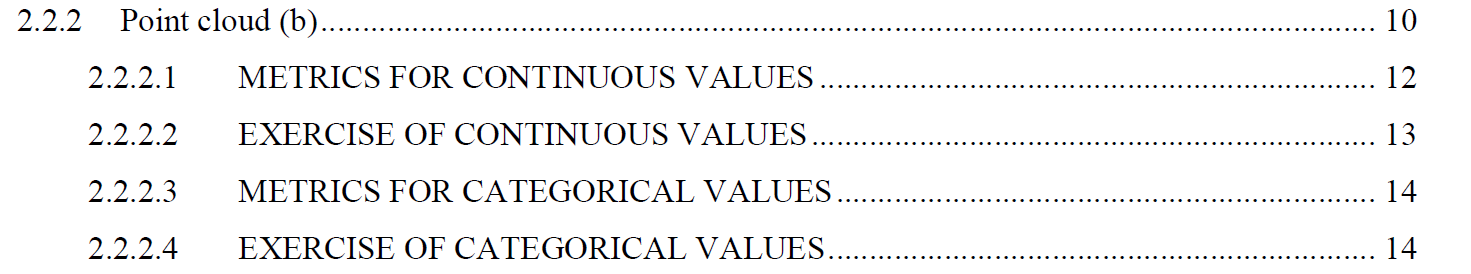 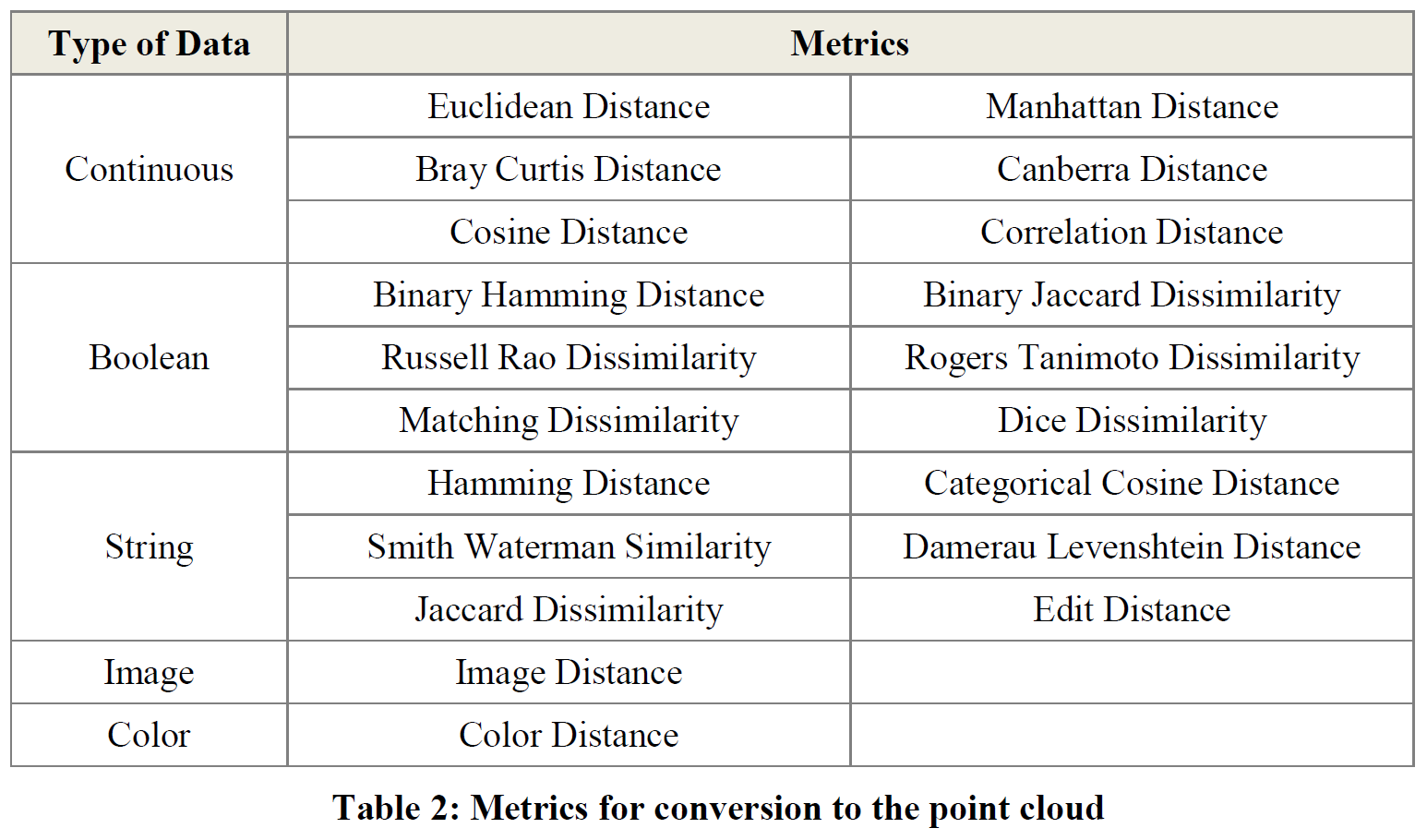 q
d(p, q) = ??

Euclidean




Minkowski distance




Chebyshev distance
5
4
p
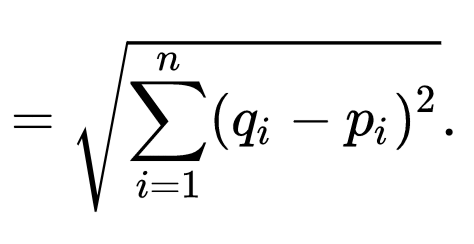 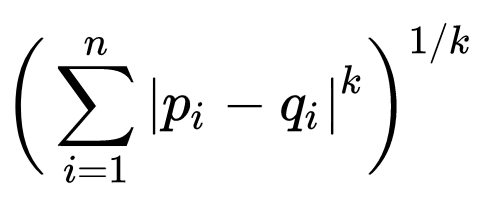 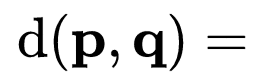 3
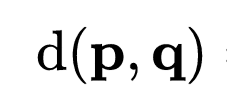 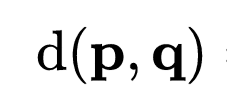 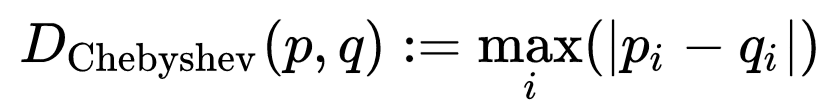 q
d(p, q) = ??

Euclidean  

                           5                              


Minkowski distance (k = 1)

                           7


Chebyshev distance

                           4
5
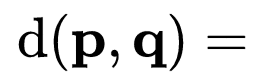 4
p
3
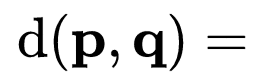 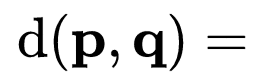 Application 3 (in paper):  Basketball

Data:  rates (per minute played) of rebounds, assists, turnovers, steals, blocked shots, personal fouls, and points scored for 452 players.

                   Input:  452 points in R7

For each player, we have a vector

                        =  (r, a, t, s, b, f, p)   in  R7

Distance: variance normalized Euclidean distance.
Clustering:  Single linkage.
(     min      ,    min  ,       min     ,   min  ,          min          ,           min         ,          min        )
rebounds   assists   turnovers   steals   blocked shots   personal fouls   points scored
http://www.nature.com/srep/2013/130207/srep01236/full/srep01236.html
Distance: variance normalized Euclidean distance.
(     min      ,    min  ,       min     ,   min  ,          min          ,           min         ,          min        )
rebounds   assists   turnovers   steals   blocked shots   personal fouls   points scored
http://d-roger.com/2016/09/07/finding-similar-items-查找相似项/
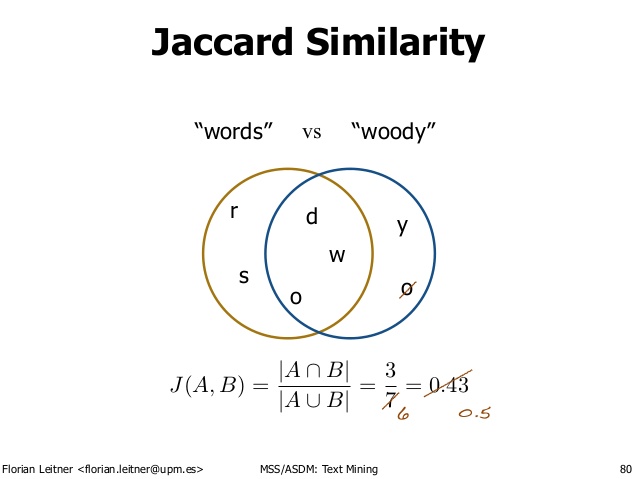 Jacard Distance = 1 – J(A, B)
https://en.wikipedia.org/wiki/Jaccard_index
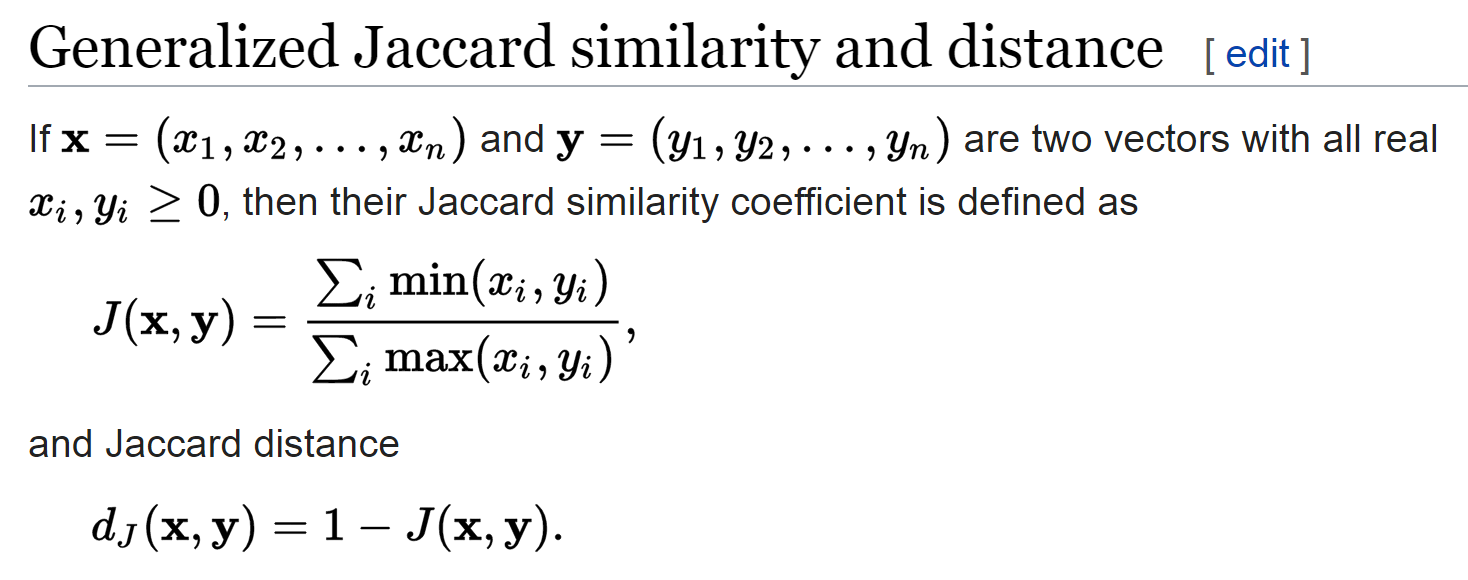 https://people.rit.edu/rmb5229/320/project3/hamming.html
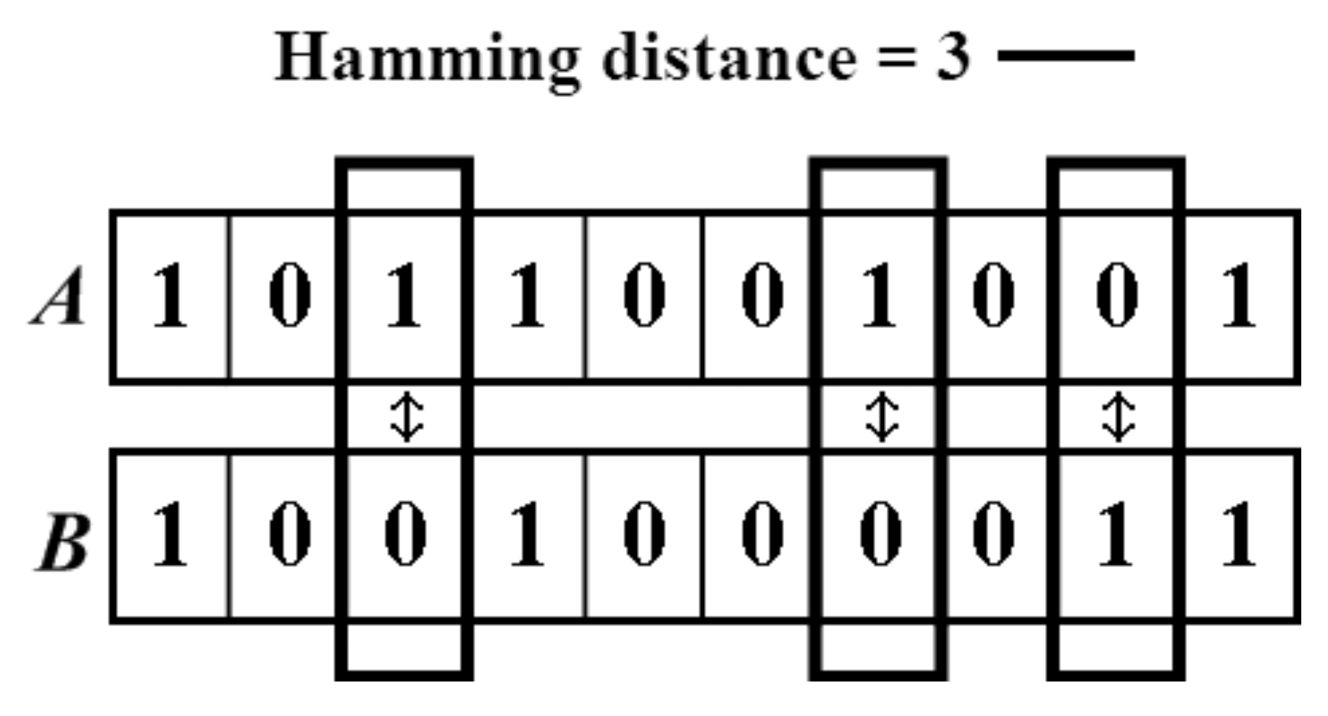 http://rosalind.info/glossary/hamming-distance/
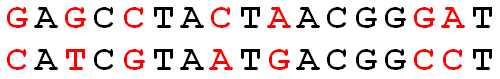 Hamming Distance = 7
http://www.joachimdespland.com/mammoth.html
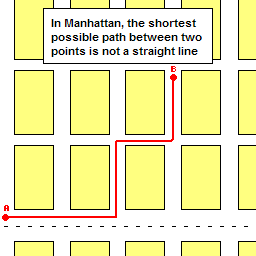 http://bloggity.nurdz.com/gamedev-math/manhattan/
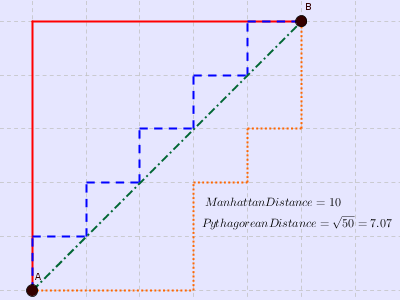 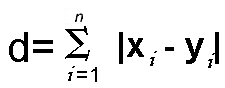 http://www.improvedoutcomes.com/docs/WebSiteDocs/Clustering/Clustering_Parameters/Manhattan_Distance_Metric.htm
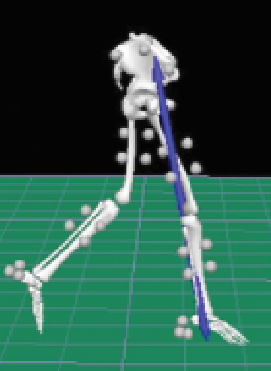 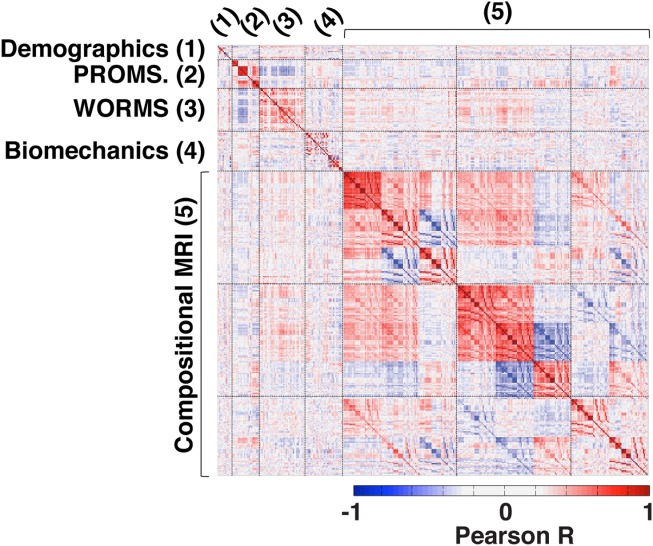 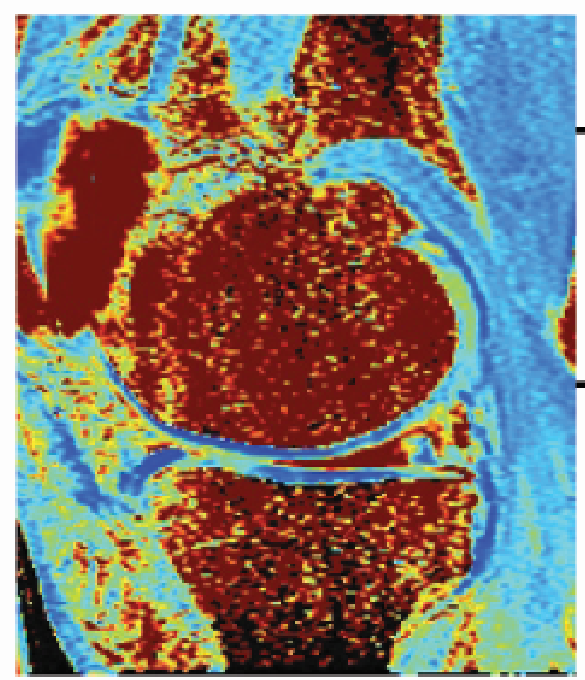 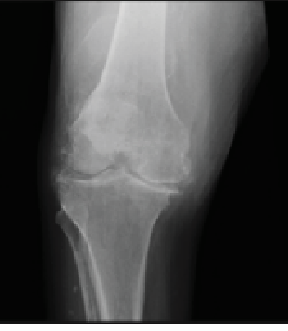 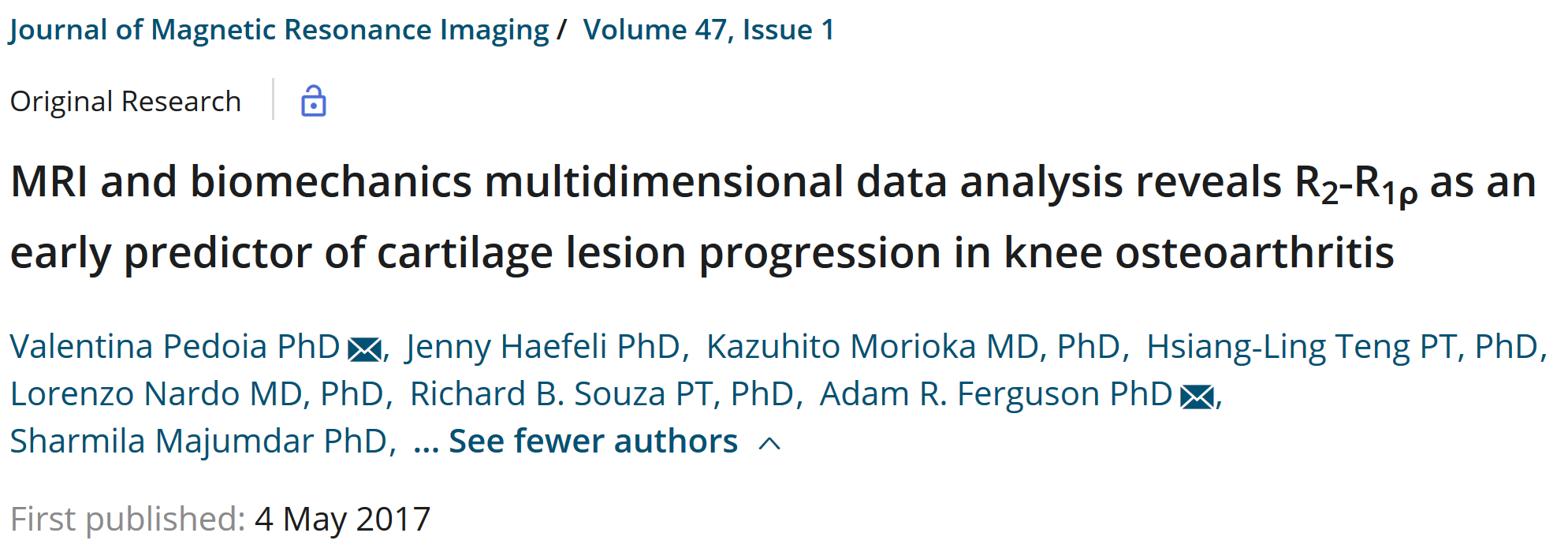 https://onlinelibrary.wiley.com/doi/full/10.1002/jmri.25750
In Rn

If n small, Euclidean distance often makes sense





If n is large, consider Chebyshev distance or 
performing PCA first to project data into Rd, for small d 
and then using Euclidean distance
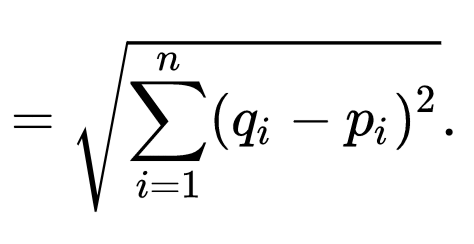 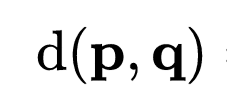 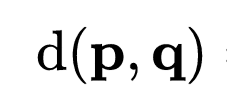 Chebyshev distance:
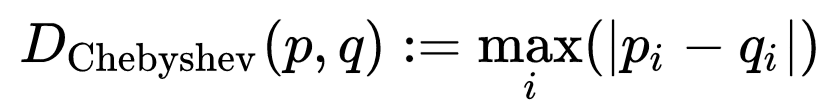 Dimensionality Reduction:   Given dataset  D      RN

Want:  embedding   f:  D  Rn  where n << N

which “preserves” the structure of the data.

Many reduction methods:

f1:  D   R, f2:  D   R, … fn:  D   R

(f1, f2, … fn):  D   Rn

Many are linear,   M:  RN    Rn,  Mx = y

But there are also non-linear dimensionality reduction algorithms.
U
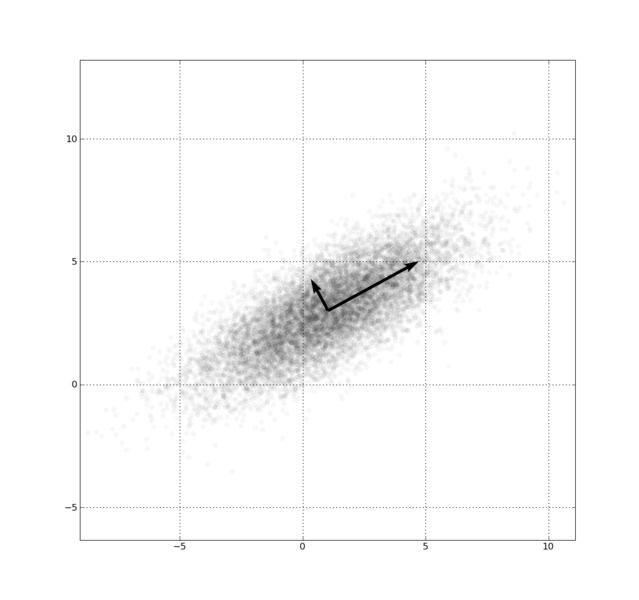 Example:  Principle component analysis (PCA)
http://en.wikipedia.org/wiki/File:GaussianScatterPCA.png
https://en.wikipedia.org/wiki/Nonlinear_dimensionality_reduction
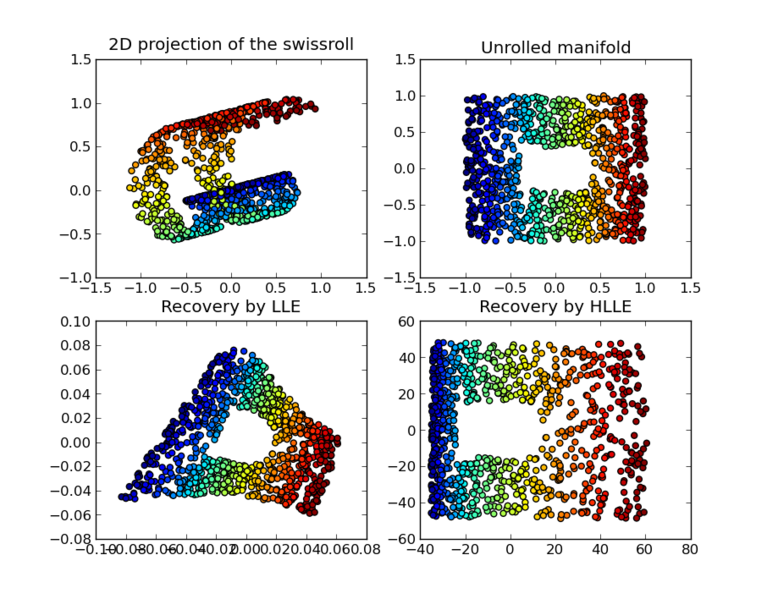 Why use PCA in data analysis?

Consider the points  (0, 0, …, 0),  (1, 0, …, 0),  (10, 0, …, 0)




Add noise to first point (0, 0, …, 0)  (0, 1, …, 1) 

In R100,   d((0, 1, …, 1), (1, 0, …, 0)) = 10  >  9.


Add small noise to first point (0, 0, …, 0)  (0, 0.1, …, 0.1) 

In R39,900,   d((0, 0.1, …, 0.1), (1, 0, …, 0)) = 20  >  9.
0       1                                                                                           10